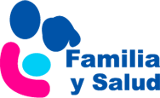 Prurigo simple infantil
José Alberto Macías Pingarrón. Pediatra
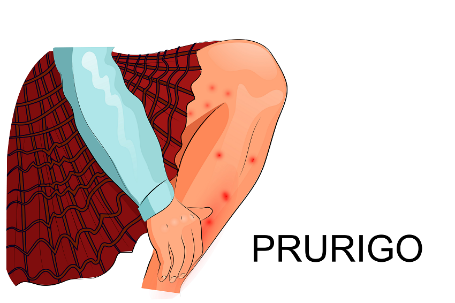 www.familiaysalud.es
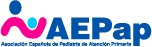 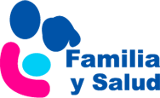 Prurigo simple
Es un reacción exagerada a las picaduras de insectos (chinches, pulgas y mosquitos). 
Fundamentalmente ocurre entre los 2-7 años de vida, más en niños atópicos.
Más frecuente en primavera y verano.
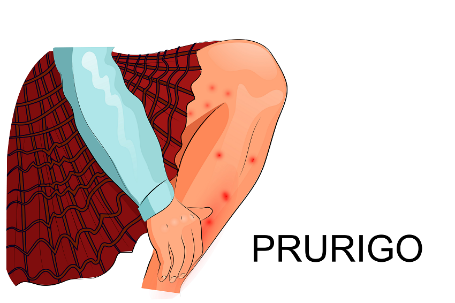 www.familiaysalud.es
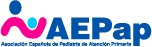 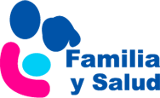 ¿Cuáles son sus síntomas?
Provoca ronchas que evolucionan a vesículas, con intenso picor.
Localización preferente en zonas descubiertas como antebrazos, muslos, piernas, etc. 
Suelen recurrir los episodios, pero ceden con el tiempo.
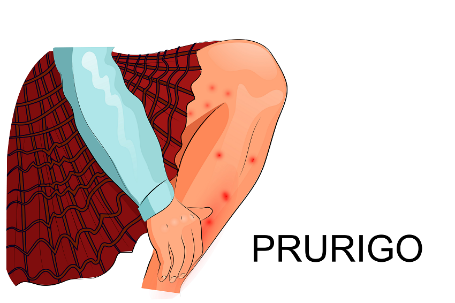 www.familiaysalud.es
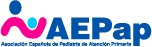 ¿Cómo lo trato?
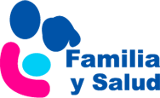 Se trata el picor con jarabes antihistamínicos.
En lesiones sobreinfectadas, una crema de antibiótico tópico; corticoides tópicos si tiene gran inflamación.
Como medidas preventivas:
Evitar el contacto con insectos o animales portadores. 
Medidas físicas (prendas protectoras,               redes, mosquiteras…) y repelentes.
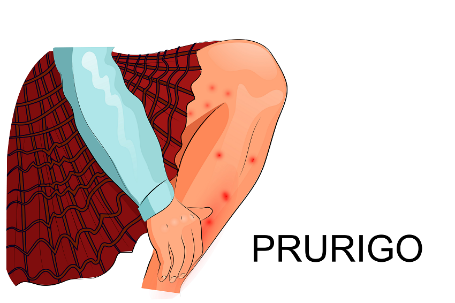 www.familiaysalud.es
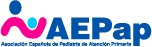